UNIVERSIDAD CATÓLICA  ANDRES BELLO
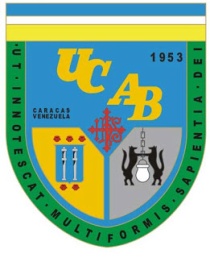 Contexto socio-político
2013
UNIVERSIDAD CATÓLICA  ANDRES BELLO
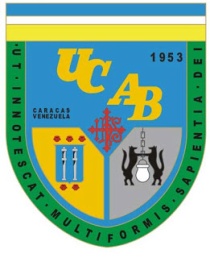 Contexto socio-político
2013
Situación de crisis política
ESTAMOS ANTE UNA GRAVE CRISIS POLÍTICA
¿Qué es una crisis política?
Proceso de cambio traumático, en medio de un clima general incertidumbre y tensión, sin mediación institucional  
Surge ante el agotamiento del modelo de dominación (régimen de poder y de obediencia social: Weber) y la emergencia de nuevos actores que compiten por el poder.
Generalmente cargado de conflicto y violencia
Dos movimientos que concurren al mismo tiempo:
Conservadurismo y Represión por parte de quienes oponen al cambio
Oposición, resistencia y novedad
Inicio del agotamiento del modelo de dominación
La muerte de Chávez cerró un ciclo político:  régimen carismático y personalista con legitimación electoral.  
Se rompe la hegemonía política prevaleciente 
cfr: Antonio Gramsci. En su teoría se habla de que un grupo o Clase Social es hegemónico cuando su construcción ideológica logra permear todos los estratos de una sociedad convirtiéndose en su dirigente moral — por contraposición al mero carácter dominante que implica el control del aparato de coerción estatal—. 
Críticas internas: Burocratismo, corrupción, ineficiencia, olvido de la democracia participativa, etc. 
Descontento social: crisis del modelo rentista de distribución que se manifiesta estridentemente en el primer trimestre del año. 
Cambio en el modelo de gobierno: Del modelo de gobierno hegemónico y personalista al modelo de gobierno “colegiado”  o “juntista” que requiere pactos y acuerdos inestables.
La oposición se fortalece como alternativa de poder :electoral,  organizativa, discursiva….
Millones  de  Votos
Composición del electorado
El electorado venezolano, aunque fuertemente polarizado, tiene una importante franja que define las elecciones. Lo que hemos denominado “No alineados” 
(ver estudio de la UCAB 2012)
Estudio NO ALINEADOS
4
VENEZUELA
20/11 – 19/12 de 2011
Aproximación operativa
Venezolanos   mayores de edad
Alineados con opciones políticas 
70,5%
No Alineados con opciones políticas
29,5%
(5.576.787)
Alineados con
Opciones políticas
Oficialistas
41,7%
(7.883.119 APROX)
Alineados con
Opciones políticas
Opositoras
28,8%
(5.444.457)
No Alineados                   pro oficialismo
11,0%
No Alineados                   Neutrales
4,9%
No Alineados                   pro-oposición
13,6%
Estudio NO ALINEADOS
4
VENEZUELA
Los No Alineados ¿Cómo son?
Ser “independientes” sugiere:
Libertad de pensamiento, decisión y acción.

Poseer el equilibrio para reconocer lo bueno y lo malo de cada uno de los grupos antagónicos. Hacer críticas constructivas sin temor, sin sentir que “traiciona”, sin posturas.

Mantenerse al margen de conflictos, discusiones y/o situaciones que, generalmente, los dominan las pasiones y llegan, con facilidad a la violencia verbal y hasta física.

Sentirse “orgullosos” de su capacidad para no depender de un tutor que lo sustente y les de dirección ideológica.

Tener compromiso con el país, su familia, su trabajo y/o estudio y consigo mismo.
Estudio NO ALINEADOS
4
VENEZUELA
Estudio NO ALINEADOS
4
VENEZUELA
Estudio NO ALINEADOS
4
Hallazgos Claves y Conclusiones
El análisis de la exploración realizada permite plantear los siguientes hallazgos:
Quienes han sido definidos, políticamente hablando, como No Alineados son:
Auto clasificados como: neutrales, independientes, del medio.
No sienten identificación, representación ni entusiasmo por ninguno de los grupos políticamente claramente establecidos de donde, además, han surgido.
En este grupo o segmento, además, se incluye a alguno que expresan una posición  abstencionista.
El país les preocupa en el sentimiento y en la razón.
No vinculan su condición de neutrales a posiciones ideológicas, es decir, izquierda o derecha. Mas bien ponen énfasis en su carácter no fanático e imparcial.
De algún modo, puede afirmarse que el motor de su comportamiento y actitudes es el pragmatismo que puede resumirse en la expresión “veo lo positivo y negativo donde esté” y en el medio rural en “no quiero perder los beneficios”.
Composición ideológica
Desde el año 2010, los estudios realizados en el Centro Gumilla sobre valoraciones de la democracia ha puesto en videncia:
La existencia de tres grandes agregados.
Socialismo del siglo XXI: (propuesta distributiva-régimen personalista presidencial)
Democracia social/socialismo democrático: (combinación de republicanismo democrático con economía de mercado e intervención estatal)
Liberal/capitalista 
 En lo social :
- La combinación entre iniciativa privada/protección estatal
Los resultados de las elecciones Abril 2013
Sociedad dividida en dos partes iguales
Un estado que excluye abiertamente a la mitad de la sociedad/ cuyos representantes se comportan a la defensiva, negado a toda forma de diálogo y reconocimiento.
Un gobierno deslegitimado por una mitad de la sociedad y bajo del apremio de fortalecer la confianza de quienes votaron por él. 
En medio de una situación económica y social muy crítica.
Con una oposición simbólica fuerte pero sin capacidad real de enfrentarse al poder del estado.
Escenarios posibles (gobierno)
El gobierno de Maduro logra convertirse en un gobierno eficiente, rectifica frente a las críticas internas y tiende algunos puentes hacia la sociedad en general.
El gobierno de Maduro se cierra, no logra tomar las riendas, profundiza la crisis, pierde confianza entre los suyos.
Escenarios posibles (oposición)
Se mantiene la reivindicación electoral  pero se dobla la esquina hacia otros frentes y modos de lucha.(depende de que se logre algún acuerdo frente al tema electoral, porque Capriles no puede quedar como quien se dejó robar las elecciones)
Conflicto en escalada, primero verbal y por micrófono y luego en acciones de calle y luego….
Escenarios posibles (En general)
Situación progresiva de crisis económica: déficit fiscal, desequilibrio cambiario, inflación, desabastecimiento, desinversión… 

Malestar social (crisis de distribución de recursos fiscales) 

Represión y violación de derechos humanos
 Juego “trancao” en lo político.
Implicaciones para nuestras instituciones
Jugar a la defensiva frente al Estado
Asediados por el ambiente general de conflicto
En nuestras instituciones se reproduce el clima de polarización política.
Se entorpece nuestra misión educativa fundamental. (“me iría demasiado”)